HMS304
Proposal Kegiatan Kehumasan10
Proposal Kegiatan Kehumasan
Konsultasi & Laporan Progress Proposal Kegiatan PR
Konsultasi & Laporan Progress Proposal Kegiatan PR
Pada pelaksanaan kegiatan konsultasi dan laporan progress pada bidang Public Relations, mahasiswa akan memahami dan melakukan konsultasi mengenai progress berbagai kegiatan yang berhubungan dengan public relations yang dilakukan ketika kuliah praktek tersebut berkaitan dengan publik internal maupun eksternalnya, antara lain:
Konsultasi & Laporan Progress Proposal Kegiatan PR
Internal Public Relations
Kegiatan Internal Public Relations merupakan kegiatan yang ditujukan untuk publik internal organisasi/perusahaan seperti karyawan, manajer, supervisor, pemegang saham, dewan direksi perusahaan, dan sebagainya.

2.	Eksternal Public Relations 
Organisasi/ perusahaan, yaitu keseluruhan elemen yang berada di luar perusahaan yang tidak berkaitan secara langsung dengan perusahaan, seperti masyarakat sekitar perusahaan, pers, pemerintah, konsumen, pesaing, dan lain sebagainya.
Konsultasi & Laporan Progress Proposal Kegiatan PR
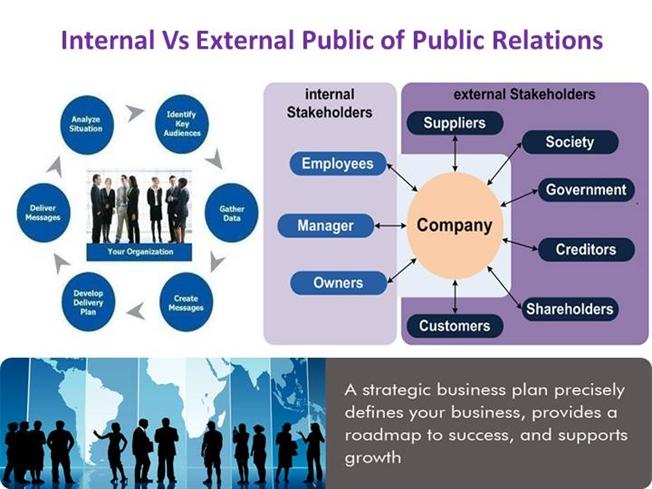 Konsultasi & Laporan Progress Proposal Kegiatan PR
Dalam laporan progress kegiatan public relations, mahasiswa harus memahami mengenai peran dan tujuan public relations di  lapangan   yaitu sejauh mana kemampuannya untuk berperan    sebagai    pendengar (listener), penasihat (counselor), komunikator (communicator), dan  penilai (evaluator) yang  handal. Oleh karena  itu  menjadi  sangat  penting  apabila  pejabat public  relations melihat kemampuannya  dalam  memecahkan  berbagai  macam  persoalan-persoalan yang dihadapi.
Konsultasi & Laporan Progress Proposal Kegiatan PR
Masyarakat menjadi bagian terpenting dari perusahaan, karena eksistensi perusahaan banyak sekali  dipengaruhi  oleh  kelanggengan  hubungan  antara perusahaan  dengan  masyarakat.   Hal   yang   sama   juga  diutarakan  oleh Rhenald Kasali  dalam  bukunya  "Manajemen Public  Relations" bahwa  : "Untuk menjalankan perannya, public relations perlu memahami sikap dan perilaku masyarakatnya dengan memahami sungguh-sungguh latar belakang  dari  sikap  tersebut.  Mengidentifikasi  siapa  publiknya,  apa  bentuk dan   segmentasi   publik, akan   mengefektifkan   peran public relations. Identifikasi  ini  memberi  petunjuk  : siapa  publik  yang  aktif  dan  siapa  yang pasif.  Dari  situ public relations dapat mengarahkan kegiatan komunikasinya"
Konsultasi & Laporan Progress Proposal Kegiatan PR
Dalam  publik  internal  citra perusahaan yang  baik  dapat  menciptakan iklim  kegiatan  bekerja  yang  baik  dan  pada hakekatnya   tujuan public   relations ke   dalam   adalah untuk   memotivasi kegairahan   bekerja   perusahaan  dan  menjaga   serta   meningkatkan   loyalitas karyawan  kepada    perusahaannya. Hal    ini    dapat    diwujudkan    dengan memperhatikan  kepentingan karyawannya.  Untuk  itu  seorang public relations dituntut untuk  peka  terhadap  keadaan  dan  sikap  dari karyawan.
Konsultasi & Laporan Progress Proposal Kegiatan PR
Tujuan public relations dalam mengelola publik eksternal adalah untuk membentuk citra yang baik dari publik eksternal, sehingga mendapatkan kepercayaan dan dikenal oleh publik  eksternal. Dengan  demikian  publik  eksternal  dapat  mengetahui  jasa perusahaan  dan  juga  memberikan  kesetiaan  dalam  menggunakan  jasa  dan produk  perusahaan. Jika  menyinggung publik  perusahaan,  maka  kita  tidak bisa terlepas dari kehadiran publik eksternal dan Internal dari perusahaan. Dari kedua  publik perusahaan, tujuan dari peranan public relations adalah  untuk mempertemukan kepentingan perusahaan dengan kepentingan publiknya.
Konsultasi & Laporan Progress Proposal Kegiatan PR
Mahasiswa juga harus memahami mengenai ruang lingkup public relations. Public    relations kerapkali  disamakan  dengan  propaganda.  Memang tujuannya sama,  yaitu memperoleh  dukungan  publik.  Akan  tetapi  propaganda kebanyakan bersifat tidak jujur dan menyesatkan. Akibatnya timbul anggapan bahwa  public  relations hanya  memberi  informasi  yang  baik-baik saja  dan menutupi hal-hal yang buruk, termasuk dalam anggapan tersebut adalah public relations sering  mengendalikan  pers.  Anggapan-anggapan  tersebut    timbul karena   kurang  pahamnya    masyarakat    terhadap  fungsi  dan  peran Public  relations.
Konsultasi & Laporan Progress Proposal Kegiatan PR
Untuk  ruang  lingkup public  relations  dibagi    menjadi  enam bidang pekerjaan, yaitu:

Publisitas
Pemasaran
Public affairs 
Manajemen isu 
Lobi
Hubungan investor
Stakeholder Public Relations
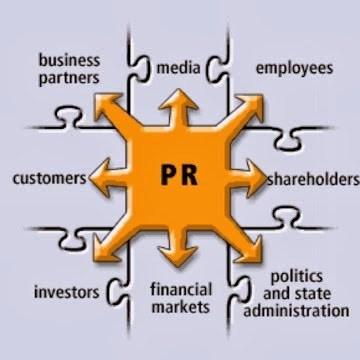 Stakeholder Public Relations
Dalam dunia usaha terdapat dua pihak yang berkepentingan  (stakeholder)    yang    berpengaruh  secara    langsung,  yakni  external  stakeholder (pihak luar) dan internal stakeholder (pihak dalam):
Stakeholder Internal Perusahaan
	Public internal merupakan public yang menjadi bagian unit usaha badan usaha perusahaan itu sendiri. Publik internal sebagai sasaran kegiatan humas terdiri atas orang-orang yang melakukan kegiatan didalam instansi atau perusahaan dan secara fungsional mempunyai tugas dan pekerjaan serta hak dan kewajibannya. Publik internal humas (Public Relations) terdiri dari 3 bagian, yaitu:
Stakeholder Public Relations
Karyawan 
Karyawan adalah orang-orang ada didalam instansi atau perusahaan yang tidak menduduki atau memegang jabatan structural.
Top Manajemen 
Top Manajemen adalah orang-orang yang ada didalam instansi atau perusahaan yang memegang jabatan structural.
Pemegang Saham (Stockholder) 
Stockholder adalah seseorang atau badan hukum yang secara sah memiliki satu atau lebih saham pada perusahaan. Para pemegang saham adalah pemilik dari perusahaan tersebut.
Stakeholder Public Relations
2. Stakeholder Eksternal
Publik Eksternal adalah public umum (masyarakat). Bagi suatu instansi atau perusahaan, hubungan dengan public diluar instansi atau perusahaan merupakan suatu keharusan yang mutlak. Publik eksternal yang menjadi sasaran kegiatan humas adalah
Pelanggan (Customer) 
Menurut Lew Hahn (1989:11I) (Pengusaha Amerika Serikat) “Sukses besar yang diperoleh suatu perusahaan ialah mendapatkan pelanggan, bukan penjualannya itu sendiri. 
Khalayak sekitar (Community) 
khalayak sekitar atau community ialah orang-orang yang bertempat tinggal si sekitar kompleks organisasi
Stakeholder Public Relations
Instansi Pemerintah (Government) Instansi pemerintah adalah sebutan kolektif meliputi satuan kerja atau satuan organisasi kementerian/departemen, Lembaga Pemerintah Non Departemen, kesekretariatan lembaga tinggi negara, dan instansi pemerintah lainnya, baik pusat maupun daerah, termasuk Badan Usaha Milik Negara, Badan Hukum Milik Negara, dan Badan Usaha Milik Daerah.
Pers (Press), Pengertian pers dalam arti luas adalah semua mass media. “Profitable Public Relations and Press Relations” menurut Arthur Roalman:
Stakeholder Public Relations
The press person involved must be convinced that the corporate personalities with whom he is working are not trying to “use” him. 
Dealings with a working press man should be handless if you fully intended to continue dealing with him for many years.
Press people are fundamentally concerned with accuracy.
The schedule of the story must be respected. Time is always a factor in editorial material.
Good writing is essential. There is much to be said for uncomplicated tought simply said.
Try for imagination and freshness. There is much to be said for providing a new approach to a subject.
Stakeholder Public Relations
Kendala pada penyusunan laporan proposal bahwa banyak mahasiswa tidak membaca atau mengetahui panduan penyusunan laporan proposal kegiatan PR. Mahasiswa merasakan panduan yang ada masih kurang untuk membantu mahasiswa dalam menyusun laporan tersebut. Hal ini juga diakibatkan kurangnya pembekalan dan pendampingan kepada mahasiswa dalam penyusunannya. Dalam penyusunan laporan, mahasiswa kurang berkonsultasi kepada dosen pembimbing dan kurang mendapatkan arahan dari dosen sehingga beberapa mahasiswa masih menyusun laporan proposal sesuai dengan persepsi mereka masing-masing.
Strategi Public Relations
Mahasiswa dalam lingkup public relations juga harus memahami mengenai strategi, peran, dan fungsi public relations sehingga dapat mengimplementasikan dalam proposal yang akan disusun. Peran dan fungsi public relations salah satunya melalui kampanye yang pada intinya adalah untuk menyelenggarakan komunikasi dua arah (two way communication) yang baik antara perusahaan dengan publiknya untuk mencapai tujuan. Tujuan dari program komunikasi tersebut yaitu untuk menciptakan saling pengertian dan dukungan bagi tercapainya suatu tujuan tertentu, kebijakan, kegiatan produksi barang atau jasa, dan sebagainya, demi citra positif dan kemajuan perusahaan.
Strategi Public Relations
Bentuk komunikasi dalam melakukan kampanye dapat dibagi menjadi:
Komunikasi interpersonal
Komunikasi antarpersona (face to face)
Komunikasi kelompok (group communication)
Komunikasi massa (mass communication) 
Komunikasi melalui media massa.
Strategi Public Relations
Pelaksanaan kampanye Public Relations tentunya didasarkan pada suatu tujuan. Tujuan kampaye tersebut dapat ditetapkan di salah satu dari tiga level berikut: 
Kesadaran (awareness)
Sikap dan opini (attitude and opinion)
Perilaku (behavior)

Menurut Newsom, Scott, dan Turk, kampanye dirancang untuk menyampaikan isu, menyelesaikan masalah, serta menciptakan perubahan atau perbaikan.
Strategi Public Relations
Kegiatan atau program Public Relations memiliki beberapa tahap. Secara umum, dapat digambarkan sebagai berikut:
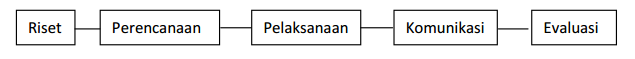 Strategi Public Relations
Event (acara) adalah setiap bentuk kegiatan yang dilakukan oleh PR dalam proses penyebaran informasi kepada khalayak, contoh: kampanye PR, seminar, pameran pertunjukan, dan lain-lain. Hal ini berkaitan dengan penyusunan program acara yang dibedakan menjadi:
Calender event – Reguler event (kegiatan rutin)
Special event – kegiatan khusus yang dilakukan pada moment tertentu
Moment event – kegiatan yang bersifat momentum.
Strategi Public Relations
Gathering merupakan salah satu kegiatan Employee Relations. Kegiatan ini merupakan cara untuk menjalin hubungan baik antara pimpinan dengan karyawan. Tujuannya agar karyawan termotivasi sehingga berdampak pada kinerja. Hasibuan (2013) mendefinisikan Gathering sebagai salah satu kegiatan yang dirancang untuk refreshing bersama guna menjalin suatu relasi serta menjaga hubungan baik antara sesama karyawan dalam perusahaan atau organisasi, mempererat kerja sama antara sesama karyawan perusahaan dan organisasi, dan menghilangkan beban pekerjaan yang selama ini dilakukan
PR Activities and Tools
LEARNING OBJECTIVES
 
Understand the concept of public relations and why organizations allocate part of their promotional budgets to it.
Understand what the different types of public relations tools are.
Explain how companies use different public relations tools to their advantage.
PR Activities and Tools
Good public relations efforts can help a firm create rapport with its customers, promote what it has to offer, and supplement its sales efforts. PR puts a positive spin on news stories and is often perceived as more neutral and objective than other forms of promotion because much of the information is tailored to sound as if it has been created by an organization independent of the seller. Public relations materials include press releases, publicity, and news conferences. Companies also use PR to promote products and to supplement their sales efforts.
PR Activities and Tools
Companies use a variety of tools for their public relations purposes, including annual reports, brochures and magazines for both employees and the public, Web sites to show good things they’re doing, speeches, blogs, and podcasts. Some of the most commonly used PR tools include press releases, news conferences, and publicity. Sponsorships, product placements, and social media also generate a lot of positive PR.
PR Proposal
Thank you